AI/Data Driven Public Sector

Heather Broomfield UiO/Digdir
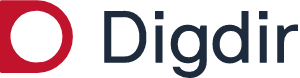 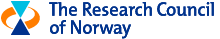 Økosystemet for opne data i Norge
From Data Sharing to Data Driven
Offentlig PhD
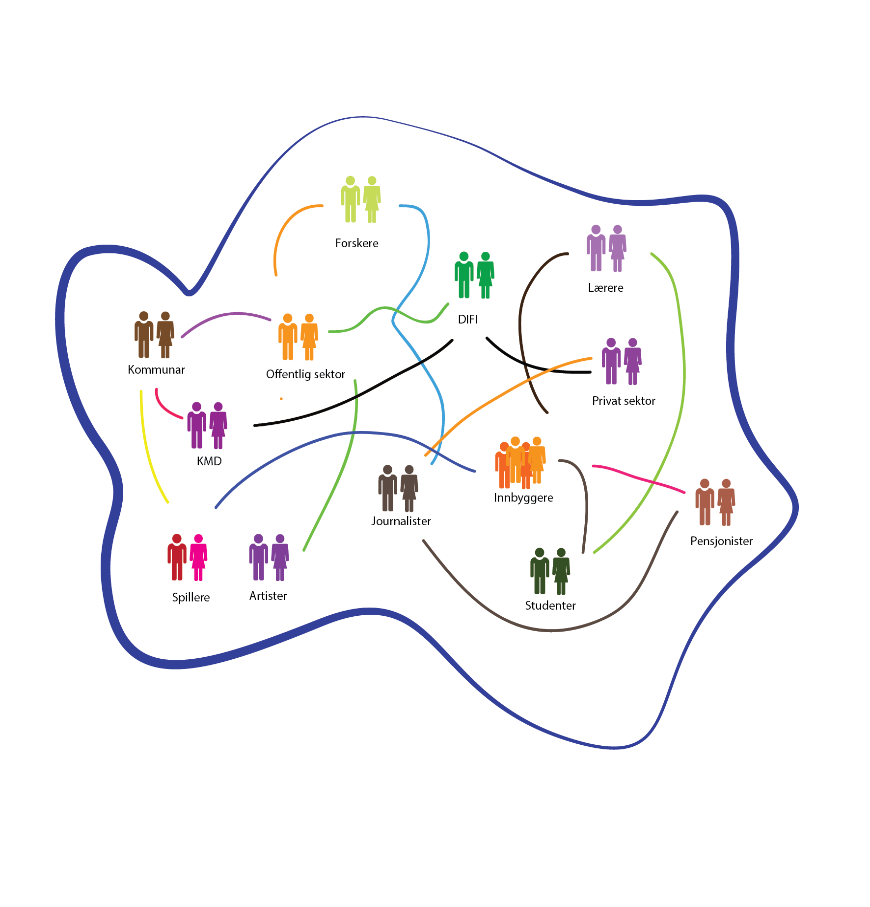 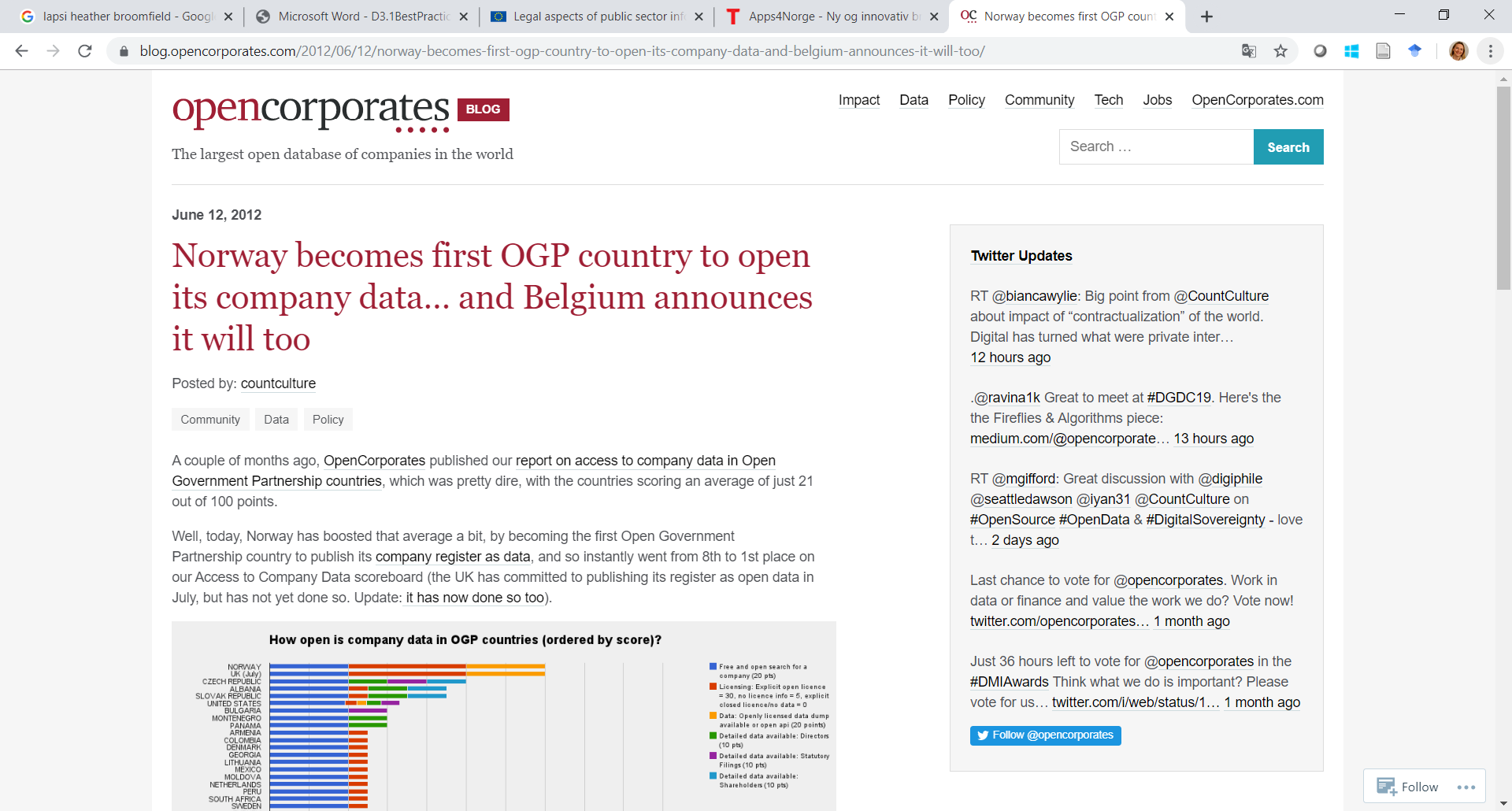 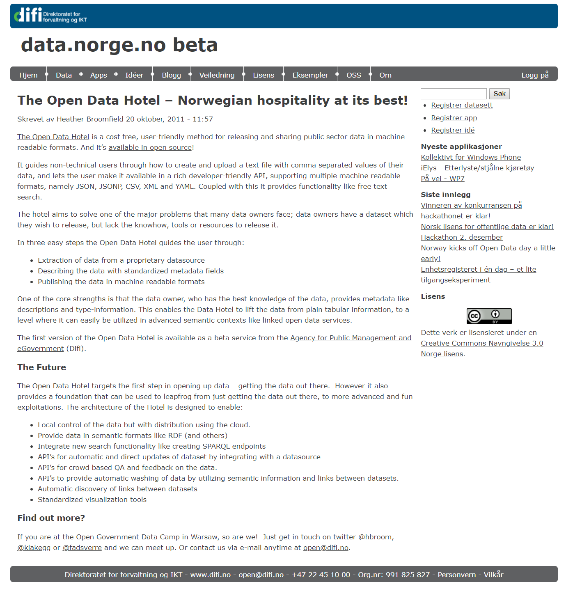 The Data Driven Public Administration: A critical assessment of its framing and implementation
Submitted June 2024

6 papers + Kappe
Google Scholar: Heather Broomfield
‘We are in the midst of a data-driven social and political transformation, a shift so significant some are calling it a paradigm shift’ Joanna Redden 2018
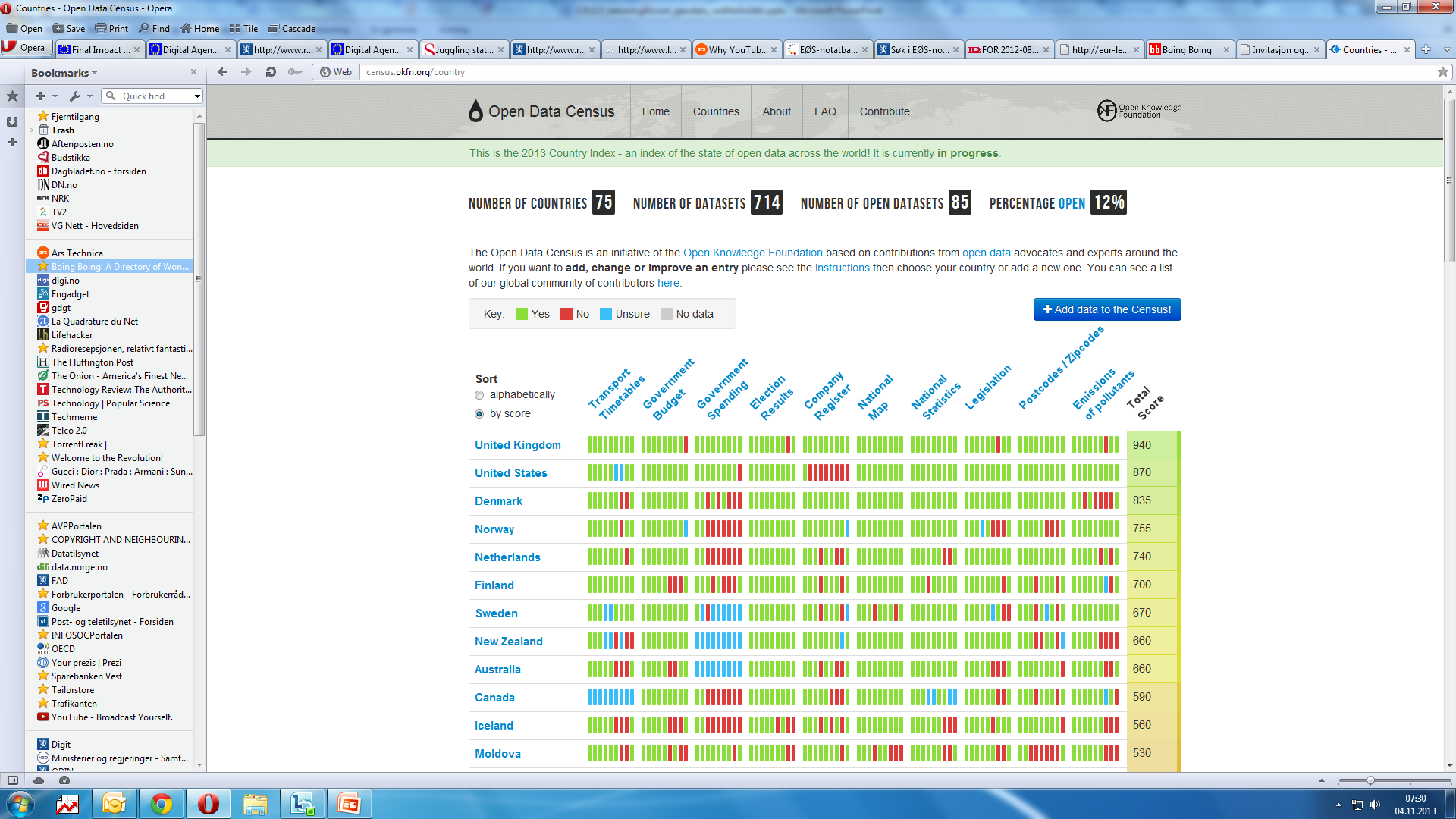 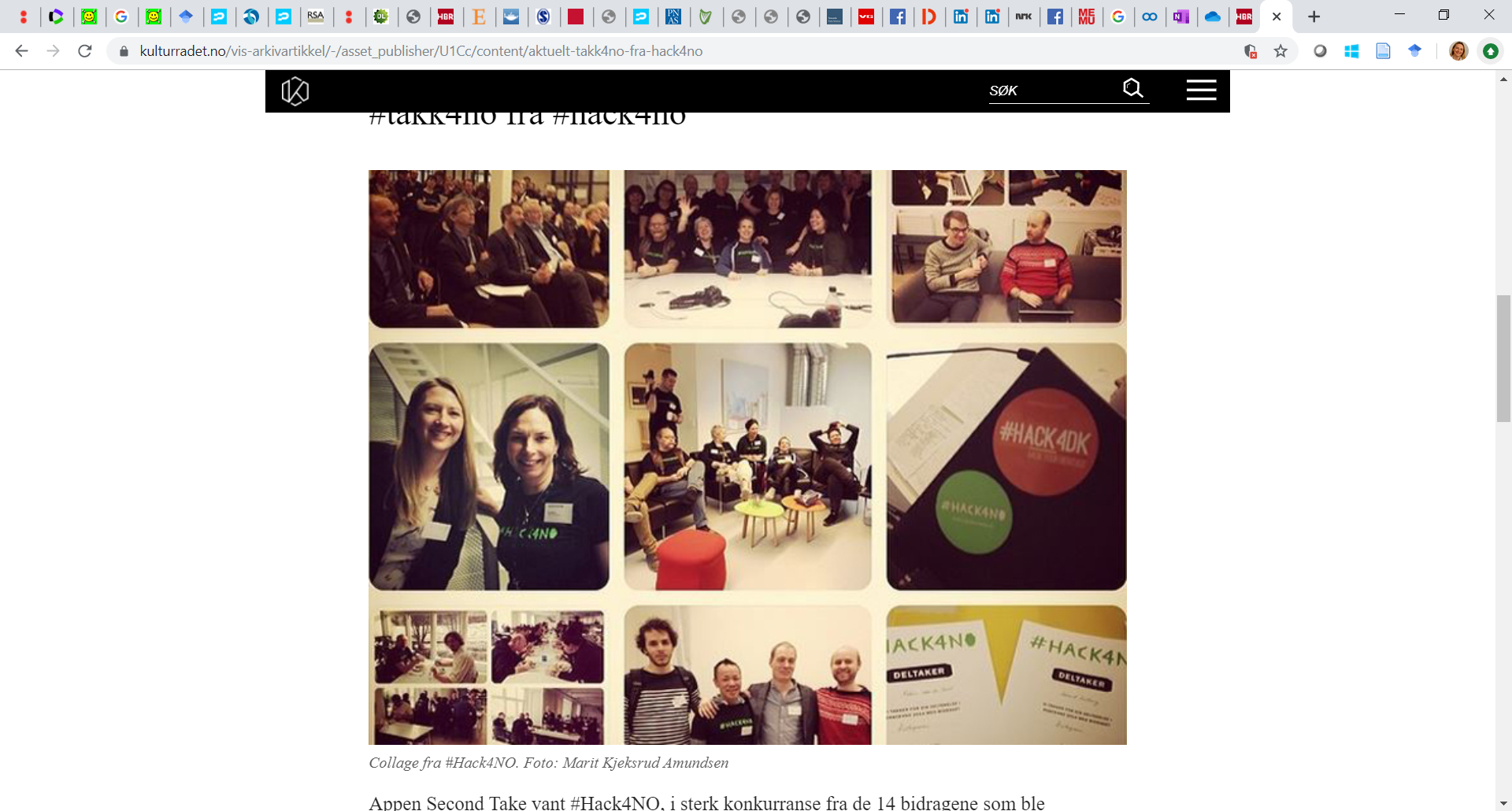 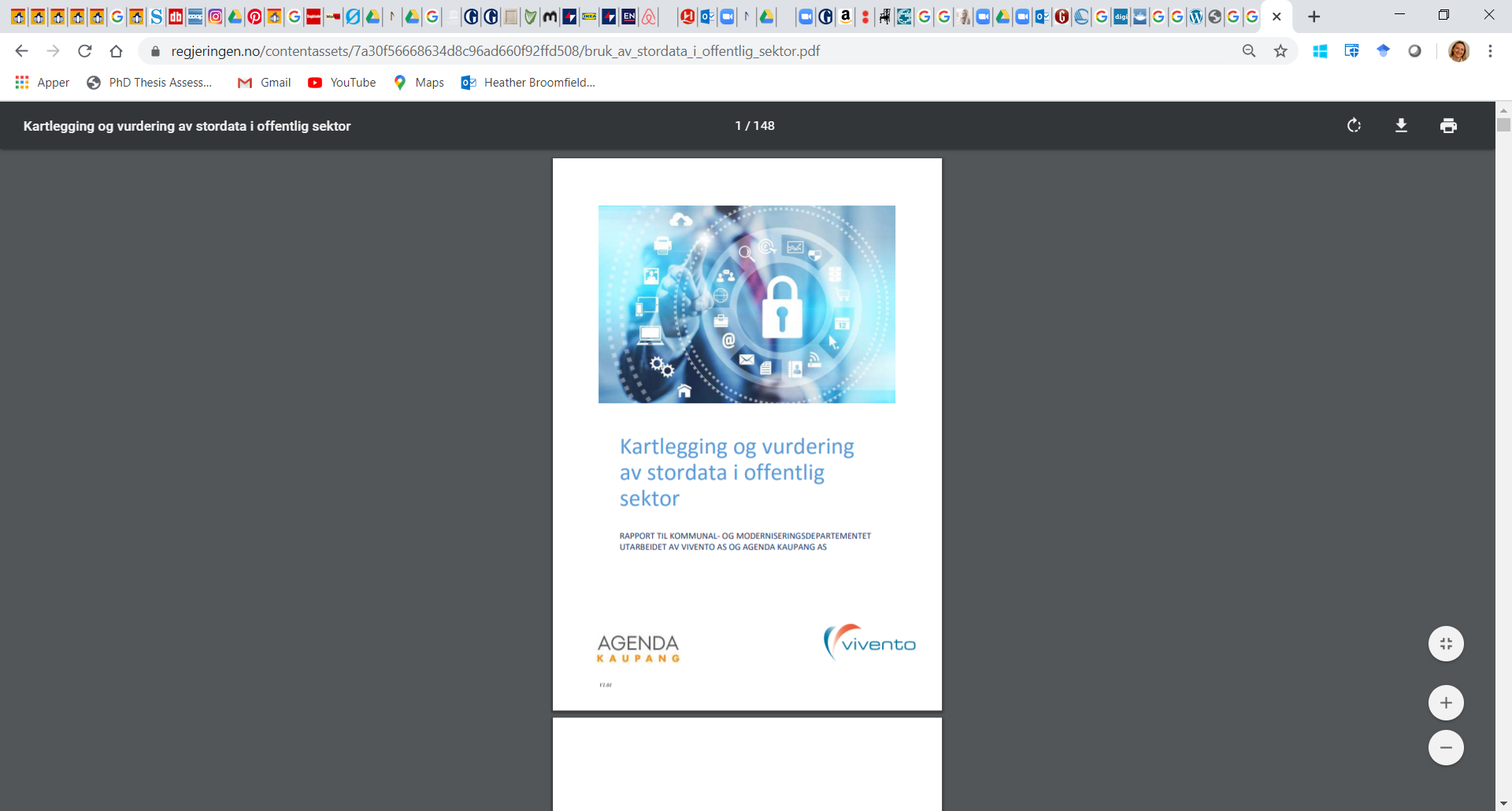 Data-driven public administration is ushering in a new and all encompassing chapter in the extensive history of public administration reform 
Bullock 2019
2019
2024
2011
The challenge for public leadership in the age of the algorithm is as much about the framing of problems as their resolution.
Andrews 2019
[Speaker Notes: Are we grasping the hard choices that have to be made?]
Data Driven public sector
=
More, different and new data
(created and driven by digitalisation)
Advanced methods for use, analysis and recirculation of data(machine learning, Artificial intelligence)
The reality of what is possible
Public Services can be redesigned and reengineered from the ground up!
Mergel et al., 2018
Do we have a shared understanding of what is possible and what we want to achieve?

The spectrum is a tool to communicate what is possible
Possibilities for data driven
Reduced bhg rates based on income level
Support based on economic context
Personalised medicine
Predict cancers based 
on lifestyle habits
Image AI screening for breast cancer
Workforce Planning
Hearings
Insights through data
Data Driven Policy making
Data driven is achievable in Norway on a scale that other countries can’t aspire to!
Broomfield, Heather, Toward a Common Understanding of a Data-Driven Public Sector - A Conceptual Framework (December 4, 2022). Available at SSRN
[Speaker Notes: Høyring nyttar ein for at innbyggjarar, organisasjonar og næringsliv skal få seie si meining og kunne føre kontroll med kva forvaltninga gjer og korleis ho utfører oppgåvene sine.
Hearings are vested interests]
Data Driven Public Services Spectrum
Reduced bhg rates based on income level
Support based on economic context
Vast majority of public sector
Vast majority of research, civil society & private sector
Digitised services
Transformed services
Rules
Probability
Proactive
Reactive
Prediction
Real Time
Citizen
User
Complexity, Paradigm shift, Scope creep, Unintended consequences,
Conscious public leadership choices
Broomfield, Heather, Toward a Common Understanding of a Data-Driven Public Sector - A Conceptual Framework (December 4, 2022). Available at SSRN
Data Driven Public Services Spectrum
Reduced bhg rates based on income level
Support based on economic context
Vast majority of public sector
Vast majority of research, civil society & private sector
Digitised services
Transformed services
Data profile:


Predominantly personal data
Event/register-data
Primarily structured data
Small/deep data
Strong regulatory protection
Primary focus on individual
Data Profile:


Personal and non-personal data
Mostly behavioural data
Structured and unstructured data
Big data
Weaker regulatory protection 
Focus on herd and individual
Rules
Probability
Proactive
Reactive
Prediction
Real Time
Citizen
User
Complexity, Paradigm shift, Scope creep, Unintended consequences,
Conscious public leadership choices
Data Driven Public Services Spectrum
Reduced bhg rates based on income level
Support based on economic context
Vast majority of public sector
Vast majority of research, civil society & private sector
Digitised services
Transformed services
Data
Data profile:


Predominantly personal data
Event/register-data
Primarily structured data
Small/deep data
Strong regulatory protection
Primary focus on individual
Data Profile:


Personal and non-personal data
Mostly behavioural data
Structured and unstructured data
Big data
Weaker regulatory protection 
Focus on herd and individual
Rules
Probability
Regulation
Proactive
Reactive
Finance
Governance
Prediction
Real Time
Competence
Citizen
User
Complexity, Paradigm shift, Scope creep, Unintended consequences,
Conscious public leadership choices
«User centric»
«Seamless services»
Do we have a shared understanding of what is possible and what we want to achieve?
«Share and use data»
«AI in the Public Sector»
«Digitalisation friendly regulation»
«Digital transformation»
«needs based»
“Magic” is entertaining. It excites discussion, but when the show is over many hard choices remain. Turning symbols into practice is not an easy task.
«User centric»
«Seamless services»
Do we have a shared understanding of what is possible and what we want to achieve?
«Share and use data»
«AI in the Public Sector»
Christensen & Lægreid, 2003
«Digitalisation friendly regulation»
«Digital transformation»
«needs based»